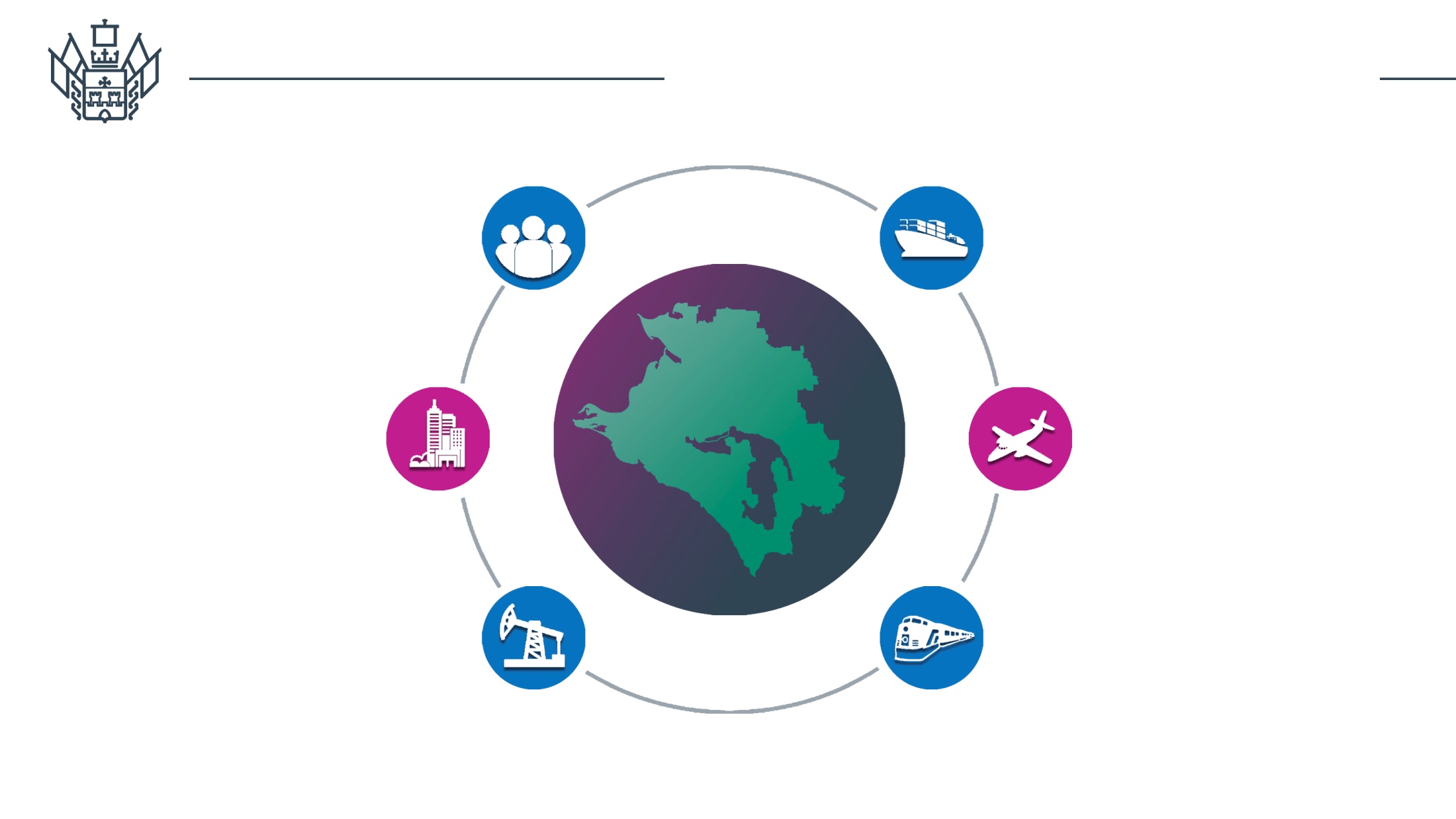 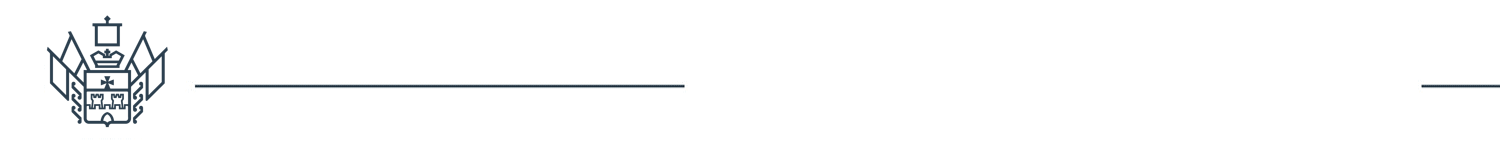 Порядок формирования Перечня новых инвестиционных проектов 
в целях предоставления его главой администрации (губернатором) Краснодарского края в Министерство экономического развития 
Российской Федерации
Объем финансирования
2021 год - 2644 409,4 тыс. руб.
2022 год - 2644 409,4 тыс. руб.
2023 год - 5326 083,4 тыс. руб.
Нормативная правовая база
1) постановление Правительства Российской Федерации от 19 октября 2020 г. № 1704 
2) постановление Правительства Российской Федерации от 19 октября 2020 г. № 1705 
3) постановление главы администрации (губернатора) Краснодарского края от 5 октября 2015 г. № 943 «Об утверждении государственной программы Краснодарского края «Социально-экономическое и инновационное развитие Краснодарского края»
4) Закон Краснодарского края от 23 декабря 2019 г. № 4200-КЗ «О краевом бюджете на 2020 год и на плановый период 2021 и 2022 годов» и проект Закона Краснодарского края «О краевом бюджете на 2021 год и на плановый период 2022 и 2023 годов»
5) постановление главы администрации (губернатора) Краснодарского края от 20 ноября 2020 г. № 757 «Об органе исполнительной власти Краснодарского края уполномоченном на формирование Перечня новых инвестиционных проектов в целях предоставления главой администрации (губернатором) Краснодарского края в министерство экономического развития Российской Федерации»*
* департамент инвестиций и развития малого и среднего предпринимательства Краснодарского края (далее – Департамент) определен органом исполнительной власти Краснодарского края, уполномоченным от имени Краснодарского края на формирование Перечня новых инвестиционных проектов (далее – Перечень) в порядке, им установленном, в целях представления его главой администрации (губернатором) Краснодарского края в Министерство экономического развития Российской Федерации.
6) проект приказа департамента инвестиций и развития малого и среднего предпринимательства Краснодарского края «О формирования Перечня новых инвестиционных проектов, в целях предоставления его главой администрации (губернатором) Краснодарского края в министерство экономического развития Российской Федерации» (на согласовании)
7) проект приказа департамента инвестиций и развития малого и среднего предпринимательства Краснодарского края «Об утверждении Порядка предоставления субсидий юридическим лицам в объеме фактически произведенных ими затрат на создание объектов инфраструктуры новых инвестиционных проектов на территории Краснодарского края» (на согласовании)
Направление субъектом Российской Федерации бюджетных инвестиций в объекты инфраструктуры в целях реализации новых инвестиционных проектов осуществляется в формах: 
1) капитальных вложений в объекты государственной (муниципальной) собственности; 
2) предоставления субсидий юридическим лицам, 100 процентов акций (долей) которых принадлежат субъекту Российской Федерации, на осуществление капитальных вложений в объекты капитального строительства, находящиеся в собственности указанных юридических лиц, и (или) на приобретение ими объектов недвижимого имущества с последующим увеличением уставных капиталов таких юридических лиц; 
3) предоставления субсидий юридическим лицам (за исключением субсидий государственным (муниципальным) учреждениям) в объеме фактически произведенных ими затрат на создание объектов инфраструктуры.
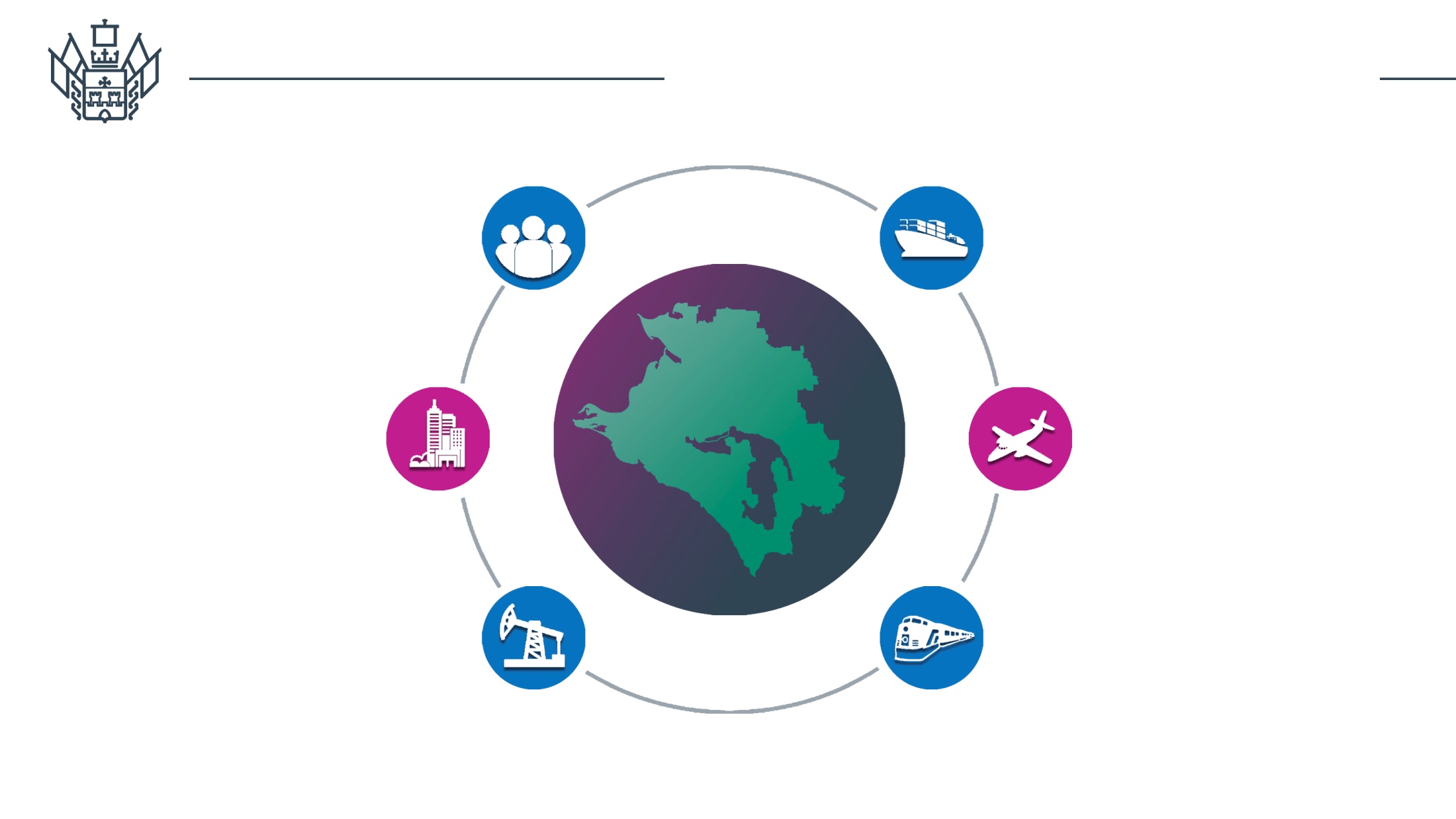 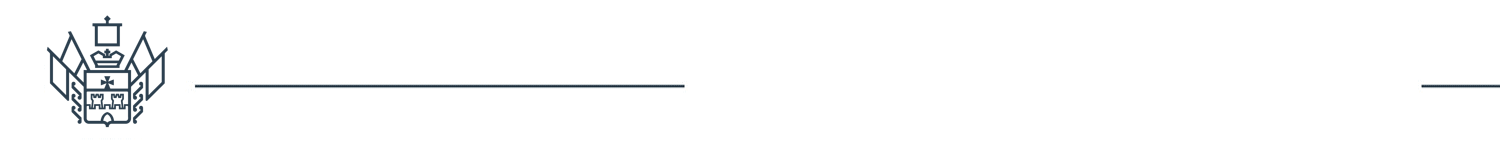 Порядок формирования Перечня новых инвестиционных проектов 
в целях предоставления его главой администрации (губернатором) Краснодарского края в Министерство экономического развития 
Российской Федерации
Основные понятия
Новый инвестиционный проект – это ограниченный по времени и ресурсам комплекс мероприятий, направленных на создание и последующую эксплуатацию новых объектов основных средств или на реконструкцию существующих объектов, которые вводятся в эксплуатацию после 1 января 2021 г.
Задолженность субъекта Российской Федерации в объеме фактического поступления в федеральный бюджет налоговых доходов от реализации новых инвестиционных проектов подлежит списанию при условии, что новый инвестиционный проект реализуется созданным для этих целей отдельным юридическим лицом.
Под объектами инфраструктуры понимаются объекты транспортной, инженерной, энергетической и коммунальной инфраструктуры, необходимые для реализации нового инвестиционного проекта.
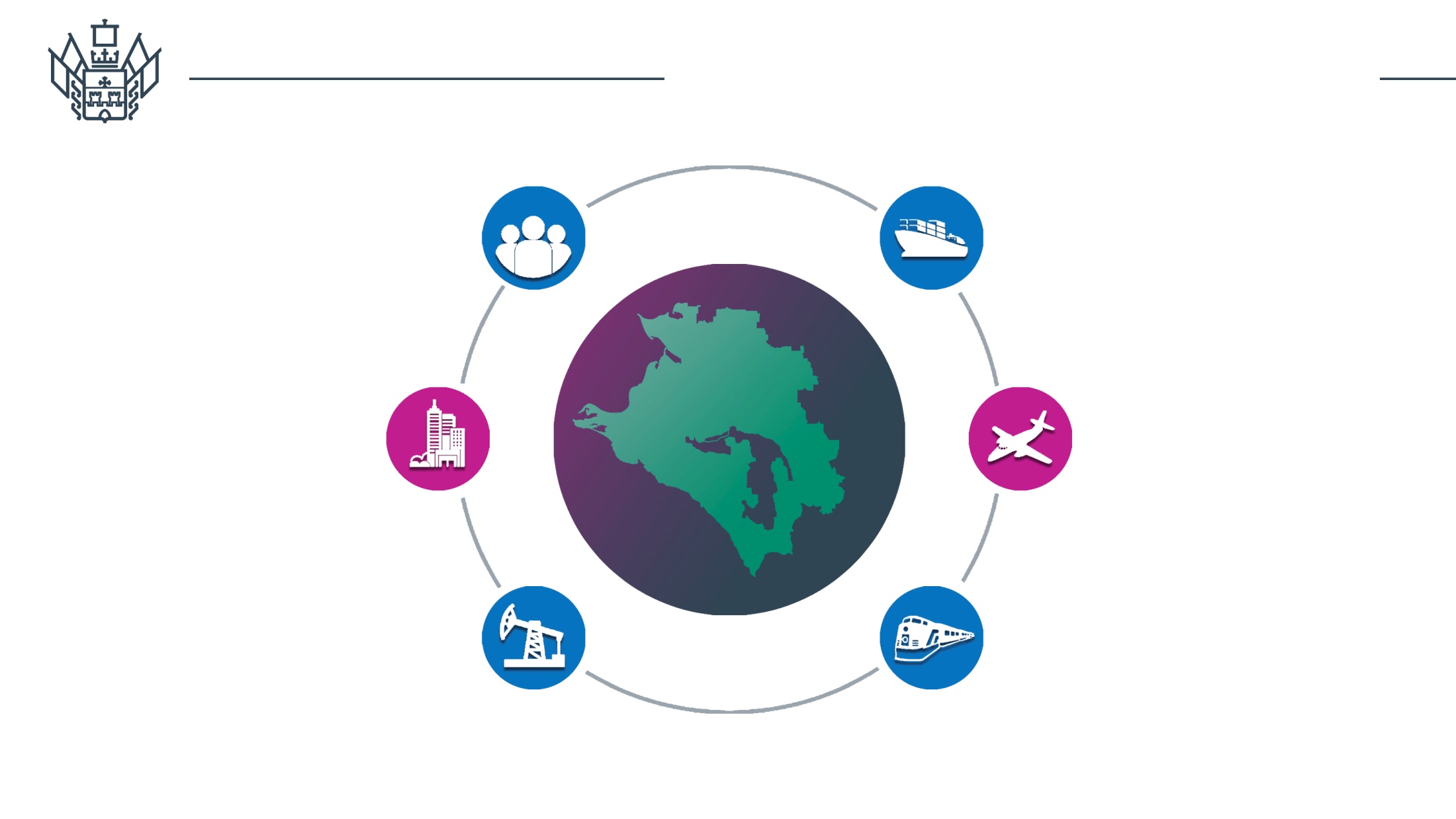 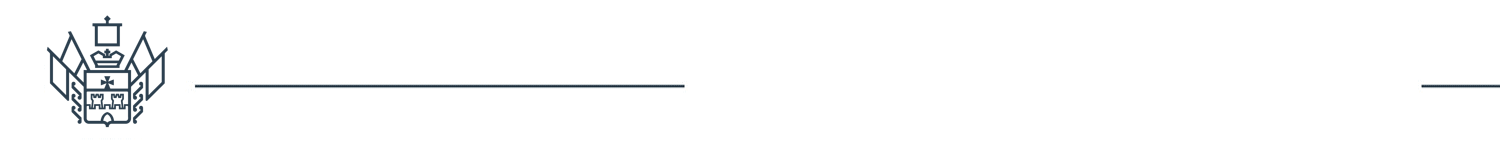 Порядок формирования Перечня новых инвестиционных проектов 
в целях предоставления его главой администрации (губернатором) Краснодарского края в Министерство экономического развития 
Российской Федерации
Основные критерии
Новые инвестиционные проекты для целей настоящих Правил должны реализовываться субъектами Российской Федерации в следующих сферах: 
1) сельское хозяйство; 
2) добыча полезных ископаемых (за исключением добычи и (или) первичной переработки нефти, добычи природного газа и (или) газового конденсата, оказания услуг по транспортировке нефти и (или) нефтепродуктов, газа и (или) газового конденсата); 
3) туристская деятельность; 
4) логистическая деятельность; 
5) обрабатывающие производства, за исключением производства подакцизных товаров (кроме производства автомобильного бензина 5-го класса, дизельного топлива 5-го класса, моторных масел для дизельных и (или) карбюраторных (инжекторных) двигателей, авиационного керосина, продуктов нефтехимии, являющихся подакцизными товарами); 
6) по отраслям, относящимся к перспективным экономическим специализациям субъектов Российской Федерации, предусмотренным приложением № 1 к Стратегии пространственного развития Российской Федерации на период до 2025 года, утвержденной распоряжением Правительства Российской Федерации от 13 февраля 2019 г. № 207-р; 
жилищное строительство; 
7) жилищно-коммунальное хозяйство; 
8) строительство или реконструкция автомобильных дорог (участков автомобильных дорог и (или) искусственных дорожных сооружений), реализуемых субъектами Российской Федерации в рамках концессионных соглашений; 
дорожное хозяйство с применением механизма государственно-частного партнерства.
Критерий отбора новых инвестиционных проектов, в целях реализации которых средства бюджета субъекта Российской Федерации, высвобождаемые в результате снижения объема погашения задолженности субъекта Российской Федерации перед Российской Федерацией по бюджетным кредитам, подлежат направлению на осуществление субъектом Российской Федерации бюджетных инвестиций в объекты инфраструктуры - стоимость нового инвестиционного проекта не менее 50 млн. руб.
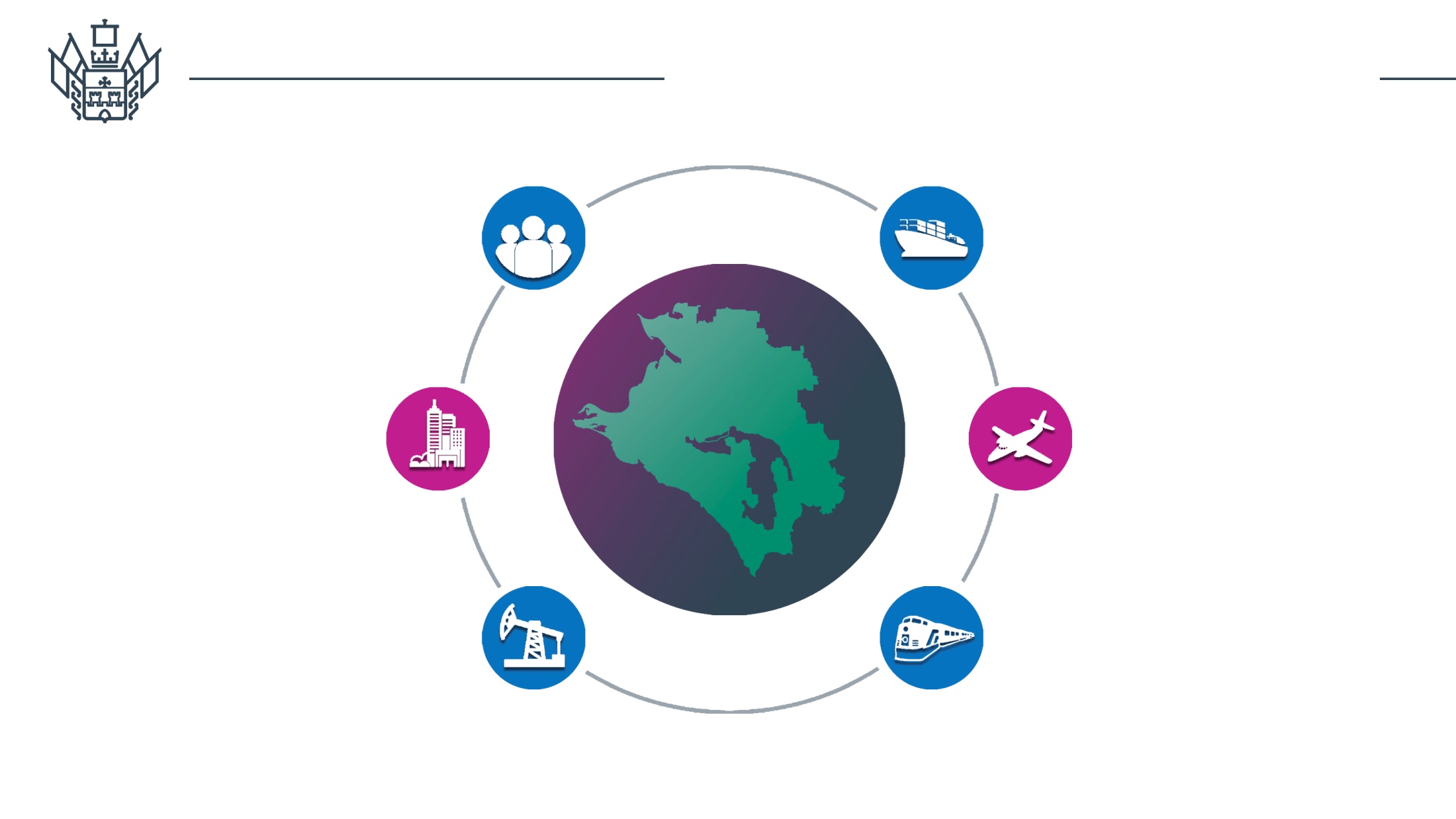 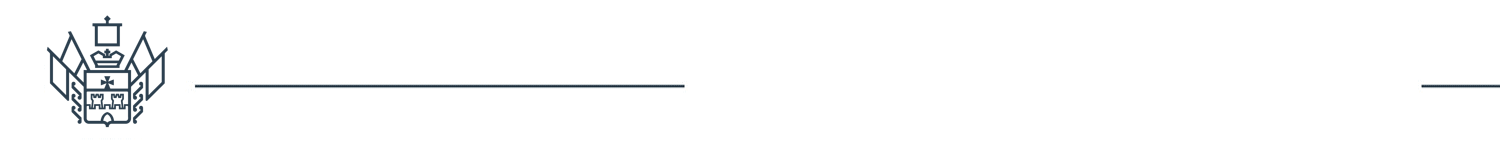 Алгоритм формирования Перечня новых инвестиционных проектов
Минэкономразвития РФ
ОИВ КК
1
10календарных дней
30календарных дней
Уполномоченный орган(Департамент)
МО КК
2
3
Инвесторы
Сформированный Перечень направляется на утверждение губернатору Краснодарского края
4
Одобрение Правительственной комиссией по определению и отбору новых инвестиционных проектов
Минэкономразвития РФ
5
Предоставление субсидий инвесторам, ОИВ КК, МО КК
6
Администрации КК направляют Сводный Перечень, одобренный Правительственной комиссией по определению и отбору новых инвестиционных проектов
7
* в целях дальнейшего уточнения Перечня Департамент формирует предложения по его корректировке в Министерство экономического развития Российской Федерации в том же порядке.
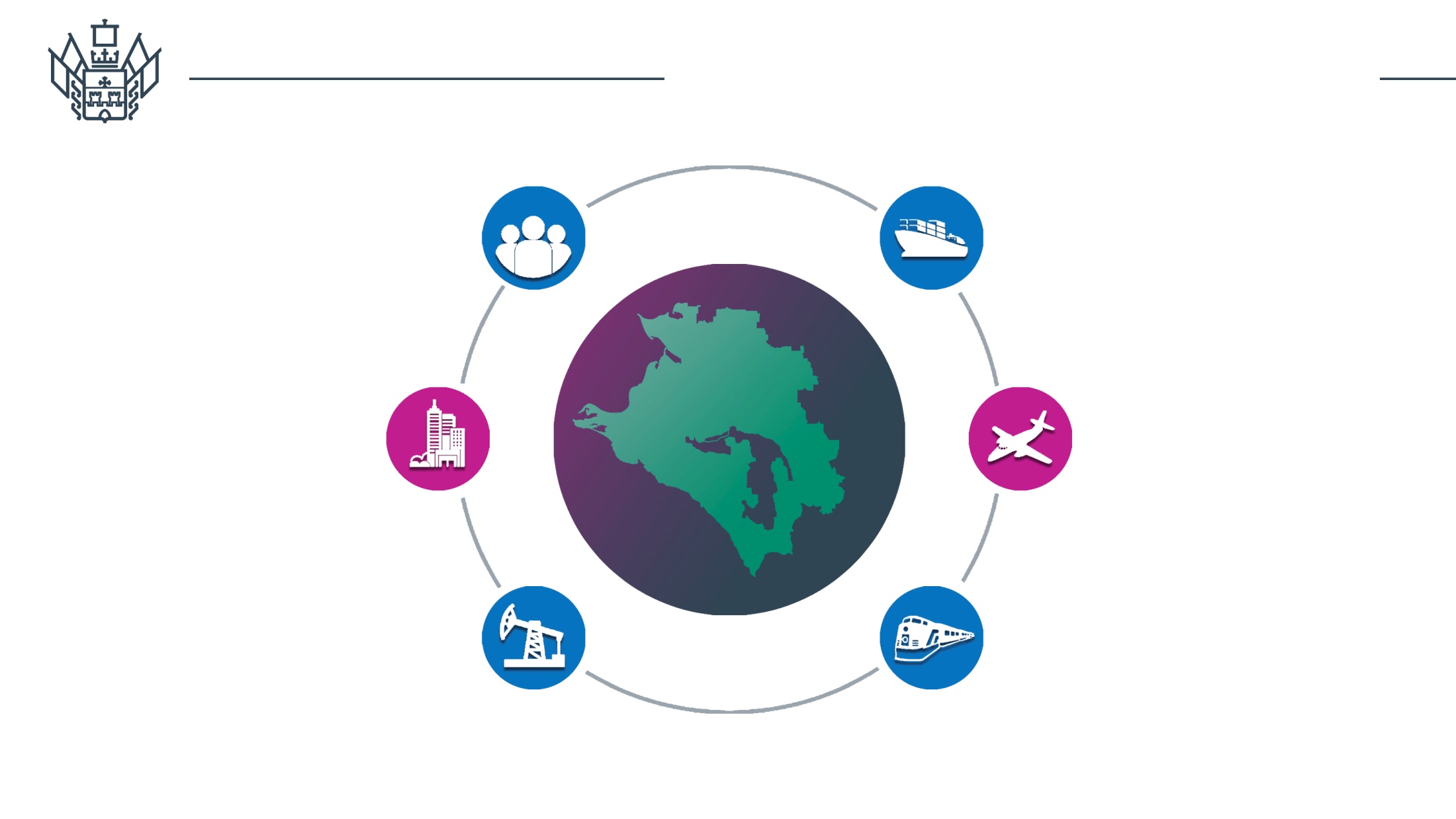 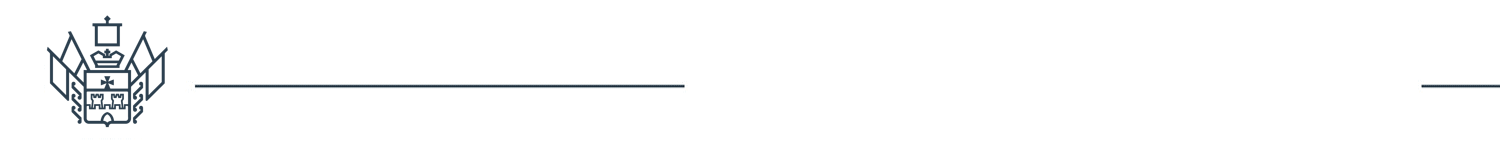 Порядок формирования Перечня новых инвестиционных проектов 
в целях предоставления его главой администрации (губернатором) Краснодарского края в Министерство экономического развития 
Российской Федерации
Органы исполнительной власти Краснодарского края и органы местного самоуправления Краснодарского края представляют в Департамент следующие документы:
Вправе представить:
паспорт нового инвестиционного проекта по форме (прилагается к презентации)
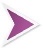 выписка из Единого государственного реестра юридических лиц, которая должна быть выдана налоговым органом по состоянию на первое число месяца подачи в Департамент заявлений или предложений о включении в Перечень
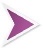 предложения о включении в Перечень по форме (прилагается к презентации)
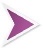 справка, подписанная генеральным директором юридического лица, реализующего инвестиционный проект, об отсутствии задолженность по уплате налогов, сборов, страховых взносов, пеней, штрафов, процентов, подлежащих уплате в соответствии с законодательством Российской Федерации о налогах и сборах, а также задолженность перед бюджетами бюджетной системы Российской Федерации;
информация налогового органа, подтверждающую отсутствие (наличие) неисполненной обязанности по уплате налогов, сборов, страховых взносов, пеней, штрафов, процентов, подлежащих уплате в соответствии с законодательством Российской Федерации о налогах и сборах, которая должна быть выдана по состоянию на первое число месяца подачи в Департамент заявлений или предложений о включении в Перечень
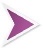 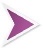 информация органов исполнительной власти Краснодарского края и органов местного самоуправления Краснодарского края об отсутствии просроченной (неурегулированной) задолженности по денежным обязательствам перед краевым бюджетом по состоянию на первое число месяца подачи в Департамент заявлений или предложений о включении в Перечень
справка-обоснование по объектам инфраструктуры с обоснованием необходимости объектов инфраструктуры для реализации инвестиционных проектов
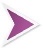 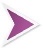 картографические материалы, отражающие относительное размещение новых инвестиционных проектов и объектов инфраструктуры
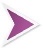 иные документы и сведения, содержащееся в Запросе (при наличии).
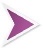 Заявитель, органы исполнительной власти Краснодарского края и органы местного самоуправления Краснодарского края несут ответственность за достоверность представляемых документов и сведений.